Illusions et effets optiques sur timbres - Animations
Richard Zimmermann	Novembre 2019
2
3
Images en mouvement
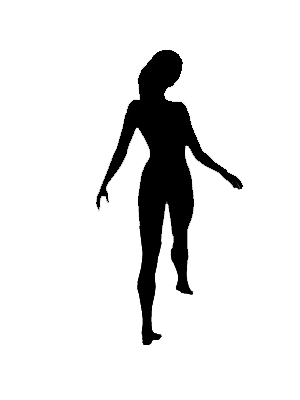 4
5
6
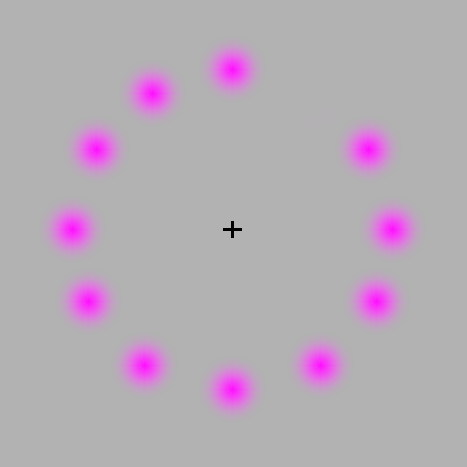 7
Effet Thatcher
8